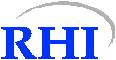 FrauenförderungWandel in der Unternehmenskultur Notwendig oder nicht?
Dipl.-Ing. Leopold Miedl, RHI AG
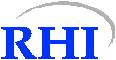 Vorab zwei Fragen …
Brauchen wir wirklich eine Frauenförderung?
 Ist das nicht ein bedenkliches Eingeständnis?  
 Sind wir soweit weg von Gleichstellung & Gleichbehandlung?
  Oder leben wir diese nur nicht 100%ig und umfassend?

 Sind Frauen „Menschen mit besonderen Bedürfnissen“? 
 So wie wir heute das Thema diskutieren, sage ich Ja!
 Unabhängig davon, ob
 Mit oder ohne Kindern?
 Mit oder ohne Partnern?
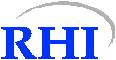 Nochmals gefragt …
Fördern wir die Frauen nicht genug?
bzw.
Behandeln wir Frauen und Männer 
nicht gleich?
Oder …
 Behindern wir die Frauen (sogar)?
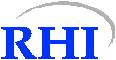 Schlag nach bei G. Orwell …
Leben wir nicht - frei nach G. Orwell - nach der Devise 

„Alle Menschen sind gleich, …
nur manche, nämlich die Männer, 
sind gleicher!“ 

???
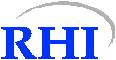 Was soll/muss besser werden!
Gleichbehandlung im Job
  Inkl. gleicher Bezahlung für die gleiche Arbeit
  Gleiche Chancen bei Aus- und Weiterbildung
  Gleiche Chancen für jeden Job

 Gleiche Aufstiegs-Chancen 
  Bis ins oberste Management – offene Karriere-Wege

 Gleiche Chancen für Frauen in Aufsichtsräten

 Jedes Thema für sich – ein absolutes MUSS!
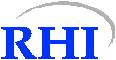 Unternehmen - Gesellschaft
Wo ist der Unterschied (zum Thema)?
------------------------------------
 Meine Mutter - heute 90 Jahre alt
 Meinem Freund zahlt sie für die Arbeit im 
	Garten € 11,- für die Stunde!
 Seiner Frau zahlt sie für das Putzen des Hauses
€ 10,- für die Stunde!
 Für meine Mutter sind beide Tätigkeiten gleich 	wichtig – und trotzdem …
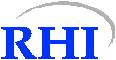 Wo stehen wir (heute)?
Sehen wir die Frauen neben uns am Arbeitsplatz (wie)?
 Antwort ………………..
 Sehen wir die Steine, die auf ihrem Weg liegen, nicht? 
 Hindernisse, Ängste, Sorgen, Umwelt, …
 Antwort ………………..
 Haben wir diesbezüglich Barrieren im Kopf?
 Antwort ………………..
 Sind wir falsch geprägt?
 Erziehung, Leitbilder, Gesellschaft, Geschichte, …
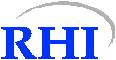 Statements …
„Den Frauen fehlt der Wille nach oben!“
 „Vorurteil“ in der Ausschreibung

 „Ich musste lernen, egoistisch zu sein!“
 Ursula Burns, CEO XEROX, Afroamerikanerin

 „Wer will, der (die) kann!“
 Sheryl Sandberg, Geschäftsführerin Facebook
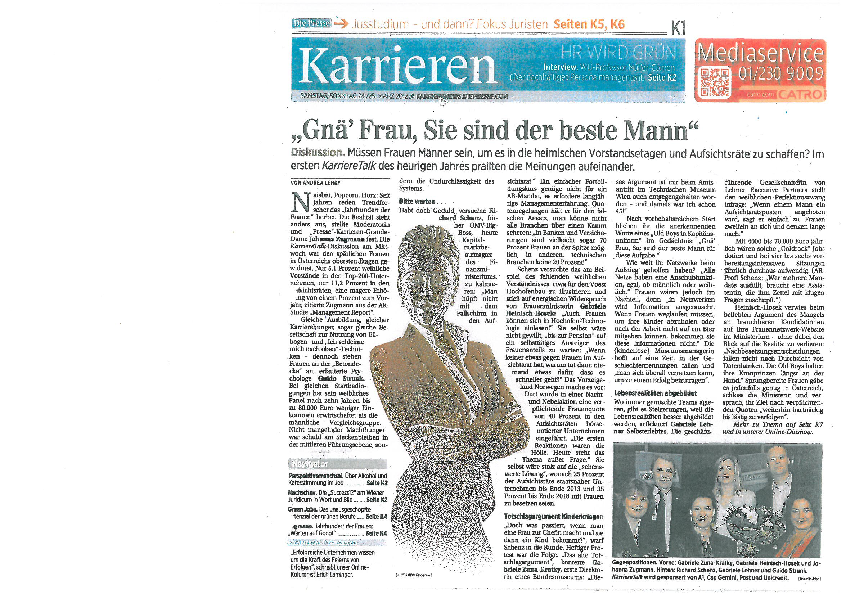 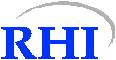 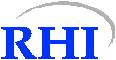 Was sind die Hürden für die Frauen?
In der Gleichbehandlung?
Am Weg nach oben?
… in die unternehmerische Verantwortung?
Auf der Karriereleiter?
In den Aufsichtsrat?
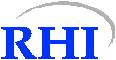 Der Weg in den Aufsichtsrat                                        … ist schwer!
Aussagen eines Aktionärs …

„Ich habe nichts gegen Frauen, …!“
„Entsenden doch Sie als Betriebsrat Frauen in den Aufsichtsrat!“
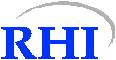 Wer/was (be)hindert die Frauen im Beruf?
Die Frauen (sich) selbst?
Die Unternehmen & Arbeitgeber?
Die Kolleginnen und Kollegen?
Die Kapitalvertreter und Aktionäre?
Die Gesellschaft und deren Meinungsbildung?
Die Gesetzgebung?
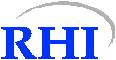 Spezialfall „Mütter…“
Fulltime-Job oder Teilzeit?
Eine Kosten-/Nutzen-Rechnung (Voll-/Teilzeit)
Angst eine Rabenmutter zu sein?
Das Kind so früh in die Krippe?
Gleichzeitig perfekte Mutter & perfekte     	Chefin, Mitarbeiterin sein – geht das?
Habe ich dafür den optimalen Partner?
Doppel-Job ok – und danach?
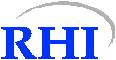 Wie fangen wir `s an?
Begegnung Mann-Frau auf gleicher Augenhöhe! 
Männer müssen Frauen als ebenbürtige Kolleginnen & Mitarbeiterinnen sehen!
Führungskräfte und HR-ManagerInnen müssen Gleichwertigkeit leben (lernen)!
Mütter mit Kindern 
brauchen keine  Sonderstellung – sondern eine realistische Sicht ihrer Situation
Die Wirtschaft braucht die Frauen …
mit und ohne Kinder 
alleinstehend/-erziehend oder in Partnerschaft
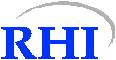 Die Frauen in der RHI …
RHI AG – eine Bergbau- & Industrie-Unternehmen
 Einst körperlich schwere Arbeit  
 in der Produktion und im Bergbau
 Somit - Männer-dominiert
 Österreich - ca. 16% Frauen
 Weltweit – ca. 14% Frauen
 Forschung – 30% Frauen
 Vertriebs-Innendienst - 95% Frauen
 Vertrieb/Marketing – ca. 25%
 Bergbau - >99% Männer
 Lehrlinge - >50%
 PraktikantInnen  - >50%
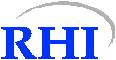 Die Frauen in der RHI …
Frauen in Top-Positionen …
 im Vorstand  - 1 Frau von 4 Vorständen 
 1. Berichtsebene 1 von 34 (!)  
 Situation darunter wieder besser

 Position und Ansehen der Frauen …
 Wesentlich verbessert (mehr Akademikerinnen)
 Die Frauen sichtbar und unübersehbar gemacht 
 Viele (althergebrachten) Meinungen ausgehebelt
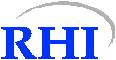 Der Weg … …  steinig wie der der Frauen selbst
Arbeitsmedizin - Betriebsrat - HR-Management
 Engste und zielorientierte Kooperation
 Dr. St. Bayer und Dr. M. Stiedl 
 zwei visionäre Arbeitsmediziner
 Bedürfnisse - erkennen und sichtbar machen
 Beratung und Motivation der Kolleginnen 
 Spezielle Berücksichtigung der Frauen (Betr. SozPart.)
 bei Gehaltsverhandlungen
 bei Posten-Nach- und Neubesetzungen
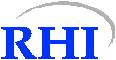 Der Weg …
Nutzen der medialen und öffentlichen Möglichkeiten 
 Den Frauen in der RHI Gewicht verleihen …
 im Geschäftsbericht 
 im Nachhaltigkeitsbericht
 in diversen Broschüren – Femtech, …
 im Stakeholder-Forum
 Teilnahme an Auszeichnungs-Verfahren
 Teilnahme an Messen & Veranstaltungen
 Trotzdem – noch sehr viel zu tun …
 vor allem – nicht nachlassen – noch kein Selbstläufer!
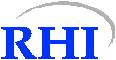 Frauenförderung
Welcher Wandel in der Unternehmenskultur ist notwendig?
……………………………
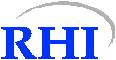 Ich freue mich auf eine interessante Diskussion!
Danke!
Glück auf!

Dipl.Ing. Leopold Miedl leopold.miedl5@chello.at